Review
Unit #7 Circle Lengths & Volumes
with QR Code Answers
Q1 of 12
Solve for x.
x
3.2

3
Answer to #1
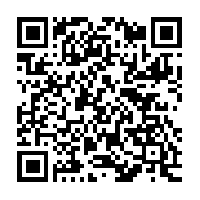 Q2 of 12
The edge length of a cone is multiplied by 7.  Describe the effect on the volume.
Answer to #2
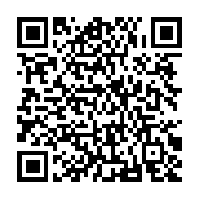 Q3 of 12
Solve for x.
152
41 – 5x
9x – 1

Answer to #3
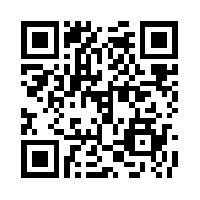 Q4 of 12
Determine whether a tangent line is shown.  Explain by showing work.
6
2.5

6.5
Answer to #4
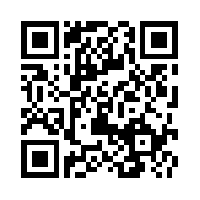 Q5 of 12
Find the perimeter of the polygon.
16 cm
9 cm




8 cm
6 cm
Answer to #5
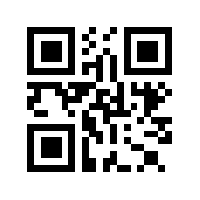 Q6 of 12
Solve for x.
20
8

6
x
Answer to #6
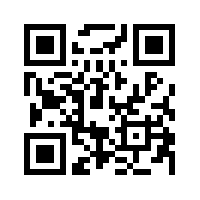 Q7 of 12
Solve for x and round to the nearest tenth.
20
11

x
13
Answer to #7
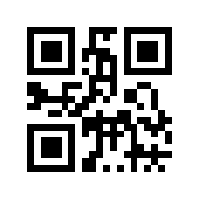 Q8 of 12
Solve for x and round to the nearest tenth.
x

7
15
Answer to #8
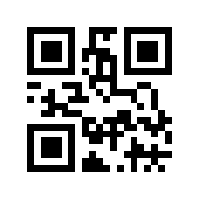 Q9 of 12
Solve for x and round to the nearest tenth.
3x – 4

x + 10
Answer to #9
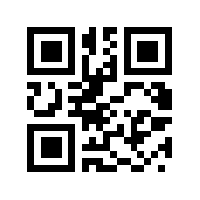 Q10 of 12
The diameter of a sphere is 20 yd.  Find the volume and round to the nearest hundredths.
Answer to #10
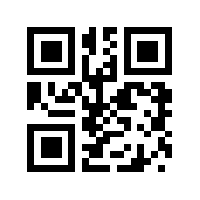 Q11 of 12
Find the volume of the pyramid.
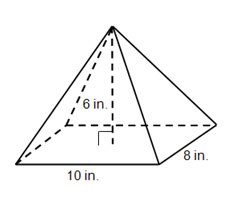 Answer to #11
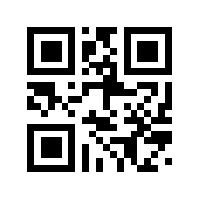 Q12 of 12
Find the exact volume of the cylinder.
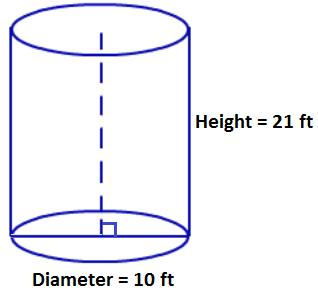 Answer to #12
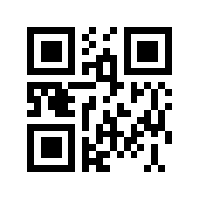